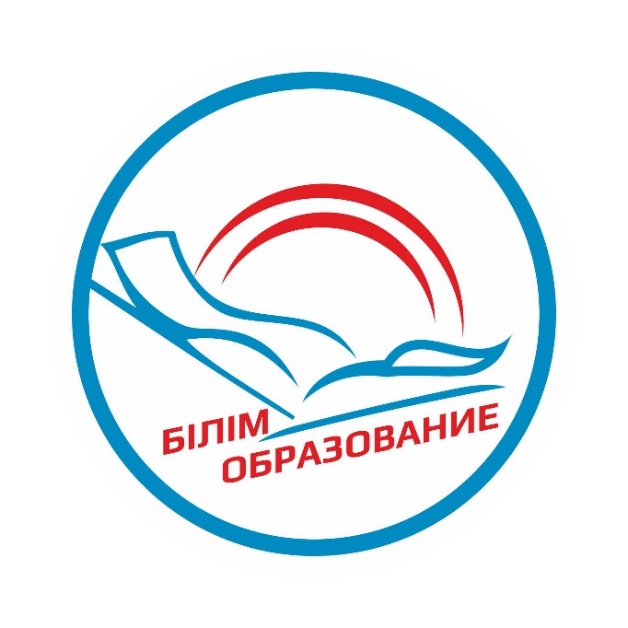 ОБ ОРГАНИЗАЦИИ ДИСТАНЦИОННОГО ОБРАЗОВАНИЯ
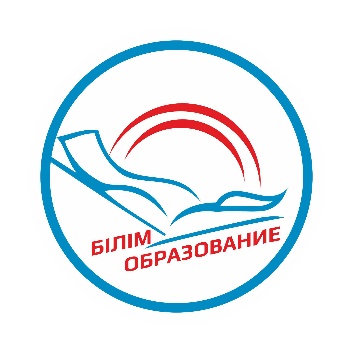 НОРМАТИВНЫЙ ДОКУМЕНТ
ПРИКАЗ МОН РК № 108 от 14.03.2020 года «Об усилении мер по недопущению  распространения коронавирусной инфекции COVID-19 в организациях образования, организациях для детей-сирот и детей, оставшихся без попечения родителей, на период пандемии (с изменениями и дополнениями, внесенными приказом Министра бразования и науки Республики Казахстан от 19 марта 2020 года № 115 по состоянию на 19.03.2019 г.);
Приказ УО ПО;
Приказ ОО ГП
Приказы школ
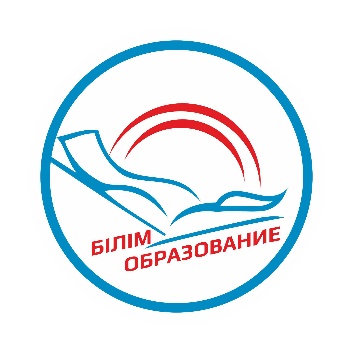 Дистанционное обучение (ДО) — взаимодействие учителя и учащихся между собой на расстоянии, отражающее все присущие учебному процессу компоненты (цели, содержание, методы, организационные формы, средства обучения) и реализуемое специфичными средствами Интернет-технологий или другими средствами, предусматривающими интерактивность.

Дистанционное обучение — это самостоятельная форма обучения, информационные технологии в дистанционном обучении являются ведущим средством.
В период с 6 апреля по 22 мая 2020 года организации среднего образования Республики Казахстан переходят на обучение с использованием дистанционных технологий.
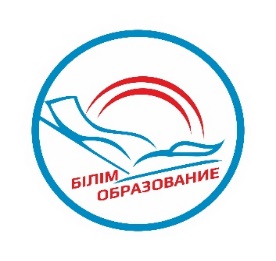 Разработанная концепция видеоурока в соответствии с ГОСО и Типовыми учебными программами включает вопросы организации процесса обучения с использованием дистанционных технологий, структуру урока, рекомендации педагогу по сопровождению обучающихся, обучающимся по выполнению самостоятельной работы и их родителям по созданию условий для обучения.
Видеоуроки разработаны для следующих категорий получателей образовательных услуг:
обучающиеся, имеющие широкополосный доступ к сети Интернет;
обучающиеся, не имеющие широкополосный доступ к сети Интернет.
ТВ-уроки будут проводиться по учебным предметам 1-11 классов на языках обучения (казахский, русский). 
Трансляция видеоуроков будет осуществляться на республиканском телевидении: уроки для обучающихся на казахском языке - на телеканале «Балапан», уроки для обучающихся на русском языке - на телеканале «Ел-Арна» по согласованию с Министерством информации и общественного развития. Также планируется трансляция через «Казах радио».
Эфирное время уроков по предметам всех уровней образования на казахском и русском языках с 09-00 до 15-00 часов. 
  Планируется проведение 2042 дистанционных уроков по предметам
Подготовлено единое расписание ТВ-уроков 
Учебные предметы, не вошедшие в перечень транслируемых предметов по ТВ (Информатика, Английский язык, Французский язык, Немецкий язык), рекомендуется дополнительно вносить администрацией в школьное расписание при возможности самостоятельной организации дистанционного обучения учителями школы по согласованию. Количество часов не должно превышать недельную нагрузку по предмету
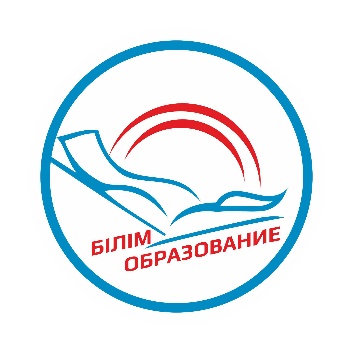 Структура ТВ-урока  (продолжительность -  10 мин);
Урок состоит из: 
 - объяснения нового учебного материала учителем (видео, в титрах Ф.И.О. учителя) - 6 минут;
- вопросов для закрепления (на экране крупным шрифтом 2-3 вопроса) – 1 мин;
- учебных заданий для закрепления (на экране крупным шрифтом 2-3 задания) – 1 мин;
 	- дополнительных цифровых ресурсов по теме (1-2 ЦОР) – 1 мин; 
- ссылок на дополнительные ресурсы для самостоятельного изучения- 1 мин.
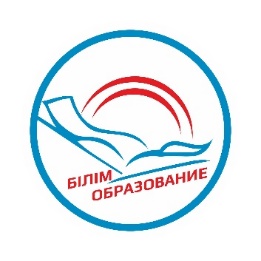 РАСПИСАНИЕ ТЕЛЕУРОКОВ ДЛЯ  1-11 КЛАССОВ  НА КАЗАХСКОМ ЯЗЫКЕ ОБУЧЕНИЯ (1 урок – 10 минут)
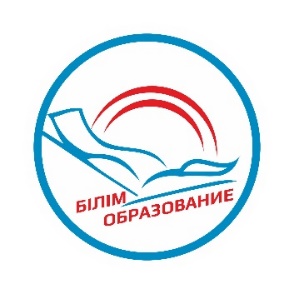 1.	Электронные журналы и дневники kundelik.kz, bilimal.kz, mektep.edu.kz -  используются для размещения видео-уроков, цифровых образовательных ресурсов, предоставления обучающимся домашнего задания и осуществления обратной связи (комментарий и рекомендации учителей, информирование родителей в виде объявлений, ведения календарно-тематического планирования, предоставления обучающимся домашнего за-дания и его онлайн проверки, осуществления обратной связи в виде коротких и расширенных комментариев)
2.	В системе электронных журналов и дневников Kundelik.kz будут выложены инструкции, документация и видеоинструкции для онлайн обра-зования по адресу - https://portal.kundelik.kz/kz/c/355-instruktsii-po-udalennoi-rabote (бесплатна мобильная версия). 
3.	Streaming, Платформы: Bilimland.kz, sabak.kz, aitube.kz, youtube.com и приложения Zoom, Skype, Moodle, Opiq.kz, School.ozin-ozi-tanu.kz, adilet.zan.kz/rus/docs и др.   Используя данные платформы будут организованы трансляции видеоуроков по предметам. 
4.	Daryn.online.kz: будут размещены разработанные уроки на казахском языке.
5.	Aitube.kz будут размещены разработанные видеоуроки, транслируемые на республиканских телеканалах.
6.	Сайты школ, социальные сети: Facebook, Instagram и др. –  раз-мещается разработанный видеоконтент для воспитательных мероприятий.
7.	Облачные сервисы: Google Drive, Yandex Disk, Mail.ru Disk, Drop-box и др.
8.	Официальные социальные сети МОН РК, Youtube МОН РК, Tele-gramm канал еdunews.kz
Порядок организации  процесса обучения в организациях среднего образования
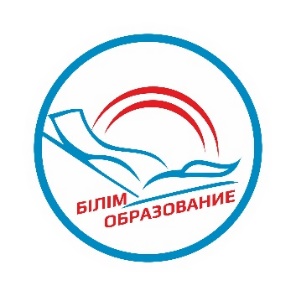 В организации среднего образования строго соблюдаются меры по обеспечению санитарно-эпидемиологического благополучия обучающихся, педагогов и других сотрудников, о принятых мерах незамедлительно информируется в отдел образования.
	Процесс обучения с использованием дистанционных технологий осуществляется в соответствии с ГОСО, Типовыми учебными планами и программами с утвержденным расписанием уроков. При необходимости в расписание уроков вносятся коррективы для обеспечения гибкой формы обучения.
	Все участники процесса обучения имеют  доступ к  ТВ-урокам и электронным платформам с учебным контентом.
	Организацию  процесса обучения с использованием дистанционных технологий и информационно-разъснительную работу с  педагогами, сотрудниками, родителями (законными представителями детей) координирует руководитель организации среднего образования.
	В организациях образования руководителем обеспечивается инструктаж всех участников процесса обучения по вопросам: 
	- ответственности каждого за сохранение здоровья, о мерах предосторожности; 
	- организации индивидуальной и (или) групповой работы с обучающимися с применением информационно-коммуникационных технологий;
	- индивидуального консультирования родителей при необходимости.
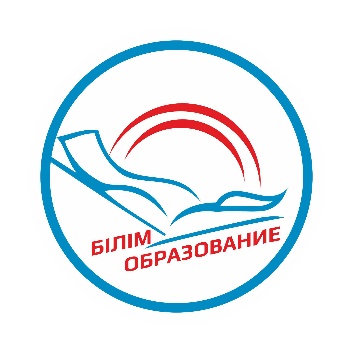 Деятельность участников учебно-воспитательного процесса организаций среднего образования
Директор школы:
- принимает управленческие решения, направленные на повышение качества работы 
- обеспечивает  организацию дистанционного процесса обучения, в том числе технические условия;
- утверждает план работы школы в условиях процесса обучения с использованием дистанционных технологий 
- осуществляет постоянный мониторинг и контроль за организацией дистанционного учебного процесса через Kundelik.kz и др. (обратную связь с педагогами, обучающимися и их родителями (законными представителями), мониторинг частотности предоставления обратной связи педагогами и др.)
- утверждает расписание уроков
- организует доставку учебных заданий и сбор выполненных работ обучающихся, не имеющих доступ к сети Интернет и средствам связи, для их проверки в рамках населенного пункта, в котором расположена школа. При этом  строго соблюдаются требования по использованию  индивидуальных средств защиты.
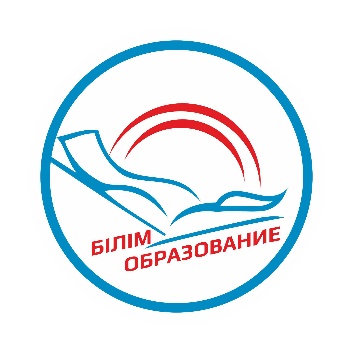 Деятельность участников учебно-воспитательного процесса организаций среднего образования
Заместитель директора по учебной работе, научно-методической работе: 
- составляет единое школьное расписание уроков в соответствии с расписанием ТВ-уроков, график обучения, которые размещаются на интернет-ресурсах организации среднего образования; 
- организует работу по разработке и размещению контента уроков в лектронном журнале Kundelik.kz и др., в том числе электронных учебно-методических комплексов, электронных образовательных ресурсов;  
- совместно с учителями-предметниками определяет организацию дистанционной учебной деятельности обучающихся: методы и приемы обучения, сроки получения заданий обучающимися и представления ими выполненных работ; 
- организует видеокоучинги для педагогов в целях оказания методической помощи в рамках дистанционного обучения
- осуществляет информирование всех участников процесса обучения  (педагогов, обучающихся, родителей (законных представителей) обучающихся, иных работников) об организации дистанционной работы и результатах обучения;
- осуществляет методическое сопровождение в ходе организации процесса обучения с применением информационно-коммуникационных технологий; 
- организует деятельность педагогов в соответствии с утвержденным графиком работы и обратную связь с ними;
- контролирует ход проведения дистанционного учебного процесса; 
- осуществляют через систему электронных журналов организацию и контроль дистанционного учебного процесса, суммативного оценивания (СОРов не будет); 
- осуществляет обратную связь с участниками дистанционного процесса обучения;
- координирует работу по выполнению учебной нагрузки педагогами; 
- анализирует проведение дистанционного обучения в организации среднего образования.
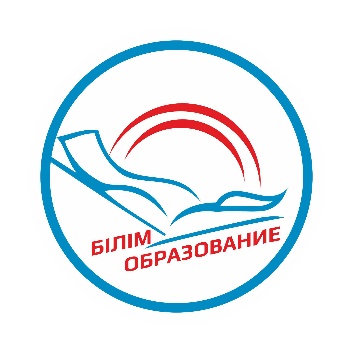 Деятельность участников учебно-воспитательного процесса организаций среднего образования
Заместитель директора по воспитательной работе, педагог –организатор:
-	разрабатывает видеоконтент для воспитательных мероприятий с использованием информационно-коммуникационных технологий;
-	проводит мероприятия в режиме онлайн (через социальные сети, сайт школы и др.);
-	размещает информацию о проведенных мероприятиях в социальных сетях, на сайте школы;
-	координирует работу классных руководителей.

Педагог-психолог:
-	разрабатывает рекомендации по психологической поддержке для обучающихся и их родителей  (законными представителями) в условиях дистанционного обучения;
- индивидуально проводит онлайн-консультацию с обучающимися, с родителями (законными представителями);
- проводит онлайн-игры.

Классный руководитель:
- информирует родителей (законных представителей) о процессе обучения с использованием дистанционных технологий, об изменениях в расписании, о предоставлении обратной связи обучающимся, о ходе обучения и учебных результатах, о необходимости создания условий для самостоятельной работы обучающихся;
-  создает и использует чаты, форумы обучающихся и их родителей в системах электронных журналов и дневников kundelik.kz, bilimal.kz, mektep.edu.kz, а также Whatsapp, Telegram и др.;
- осуществляет ежедневную связь с обучающимися и их родителями (законными представителями);
- информирует администрацию школы о проводимой работе;
- предоставляет учителям-предметникам, педагогу-психологу списки своего класса с контактными данными обучающихся (номер домашнего, сотового телефона, электронная почта);
- обеспечивает регистрацию электронного дневника и электронной почты обучающихся своего класса.
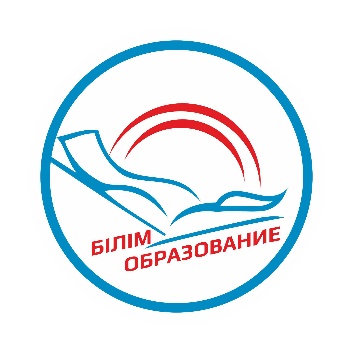 Деятельность участников учебно-воспитательного процесса организаций среднего образования
Педагоги, не задействованные в дистанционном учебном процессе:
Учебные предметы, по которым оценивание проводится как «зачет/незачет» не вошли в перечень предметов, транслируемых на телевидении (Физическая культура, Самопознание, Художественный труд, Музыка, Начальная военная и технологическая подготовка, Основы предпринимательства и бизнеса, Графика и проектирование); 
Учителям, преподающим данные учебные предметы, рекомендуется разрабатывать видеоконтент по своим предметам и размещать  с использованием облачных технологий и видеохостингов (например, aitube.kz), а также разместить ссылку  в электронном журнале;
Учитель физической культуры, начальной военной и технологической подготовки - разрабатывает комплекс физических и строевых упражнений для выполнения обучающимися дома;
Учитель художественного труда, графики и проектирования – разрабатывает инструкции по изготовлению поделок, макетов и др;
Учитель самопознания, основ предпринимательства и бизнеса – предоставляет рекомендации по проектной деятельности;
Учитель музыки – предоставляет перечень музыкальных произведений, которые необходимо прослушать; 
- участвуют в организации и проведении воспитательных мероприятий в режиме онлайн;
- оказывают методическую помощь в организации и проведении онлайн-уроков и мероприятий;
- информирует администрацию о проведенной работе и ее результатах.
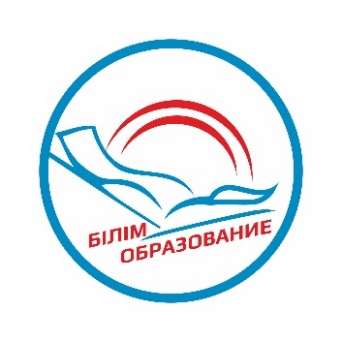 Вопросы, на которые необходимо обратить внимание
1. работа call-центров по школе
2. семьи нуждающиеся в помощи (получатели АСП, низкие слои населения и др.)
3. обеспеченность учащихся и учителей компьютерами и доступом интернет 
4. график и расписание уроков 
5. педагогическая этика учителей при введении уроков в дистанционном режиме
6. мониторинг посещения учащихся и учителей
7. категорически запретить посещения школы (учителям и учащимся)
8. запретить распространения фейковых, то есть не официальных информации учителями и педагогическими работниками
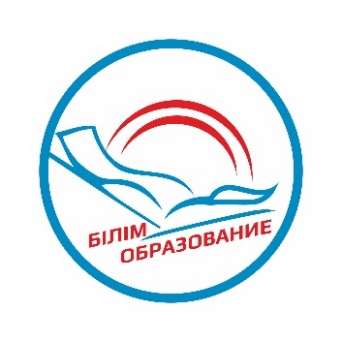 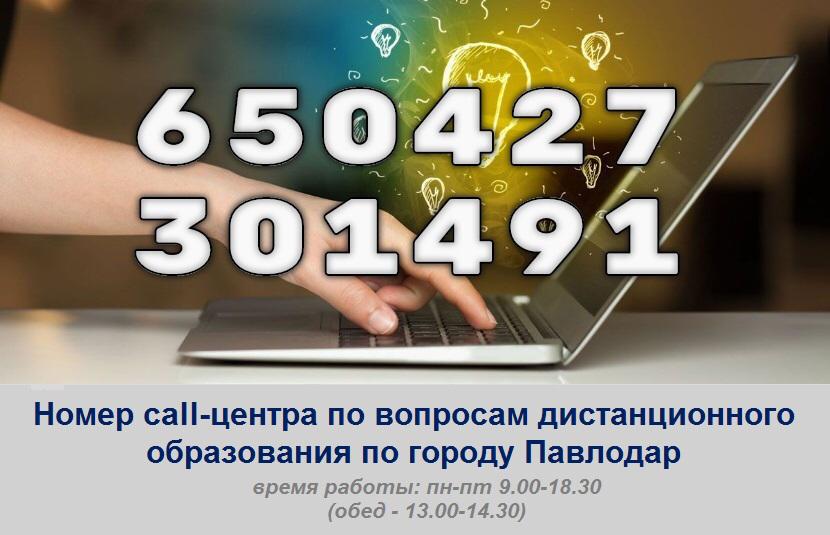